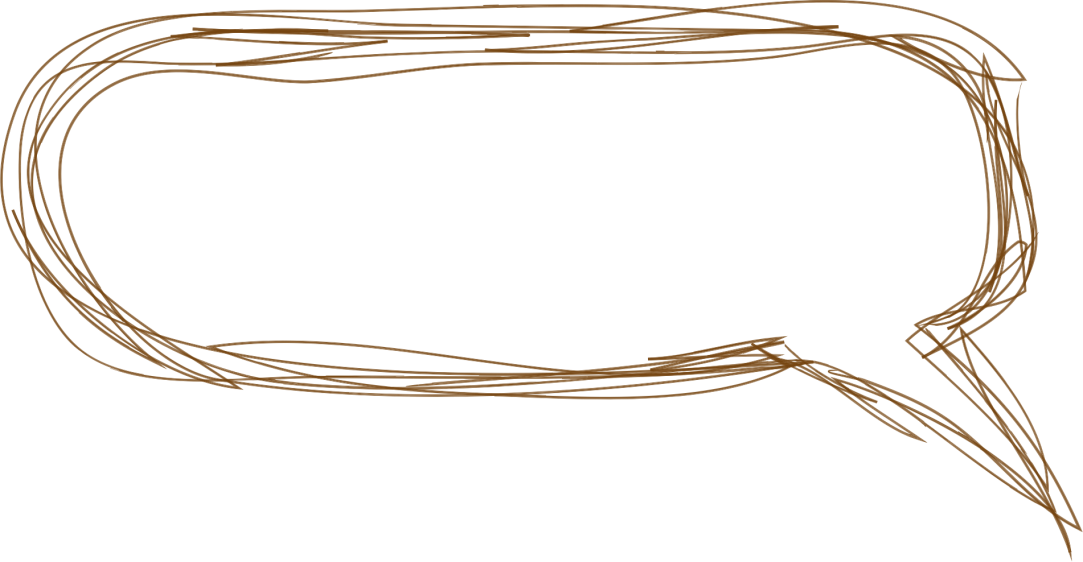 Chiều dài con gấu đực Bắc Cực trưởng thành gấp bao nhiêu lần chiều dài con gấu nước?
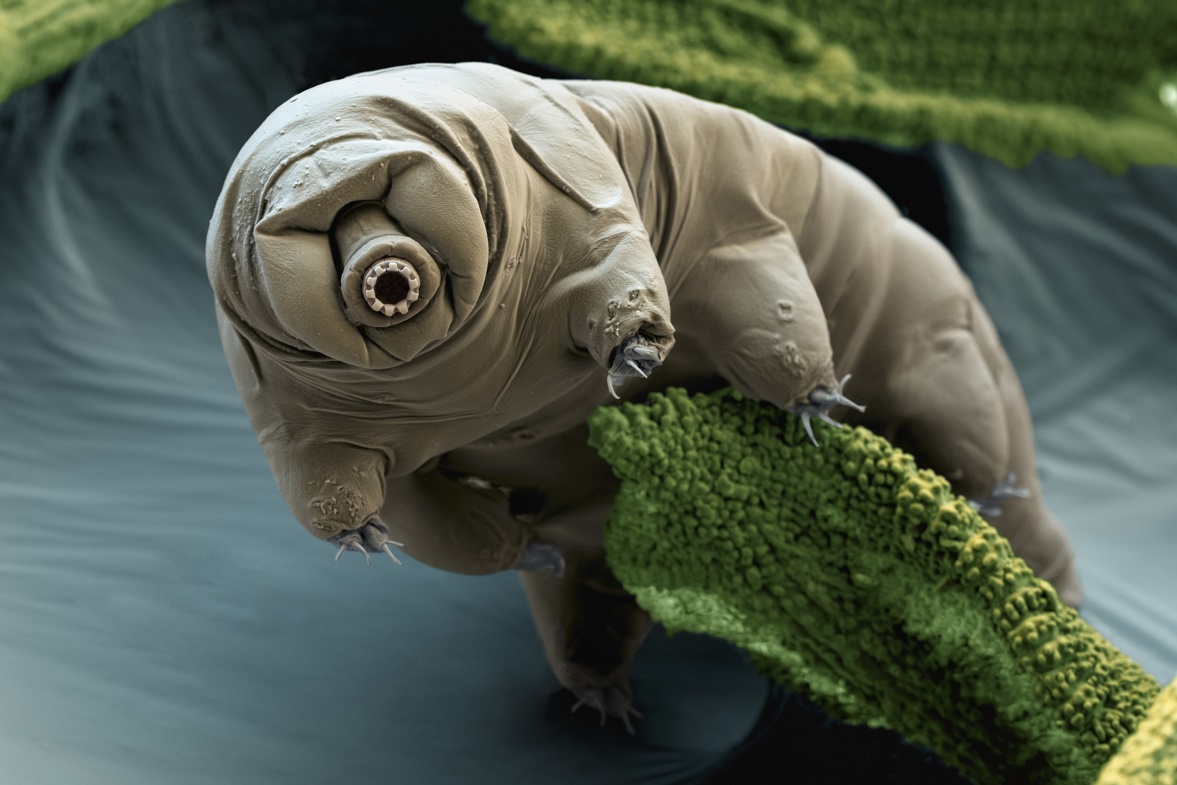 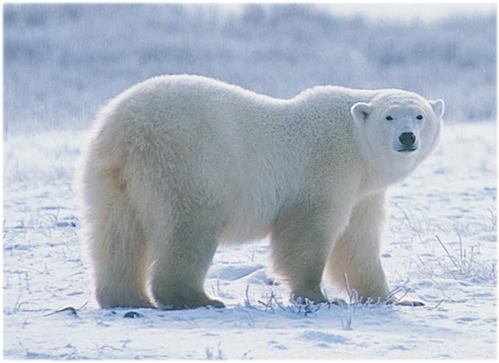 BÀI 26: PHÉP NHÂN VÀ PHÉP CHIA PHÂN SỐ
Tiết 2
* Phân số nghịch đảo
* Phép chia phân số
* Phân số nghịch đảo
HĐ 2: Tính các tích sau
* Phép chia phân số
Ta có:
Ví dụ 4 (SGK – T 21)
Luyện tập 3 (SGK – T 21) – Thảo luận cặp đôi
Bài giải
Vận dụng 2 (SGK – T21)
Hoạt động nhóm
Bài giải
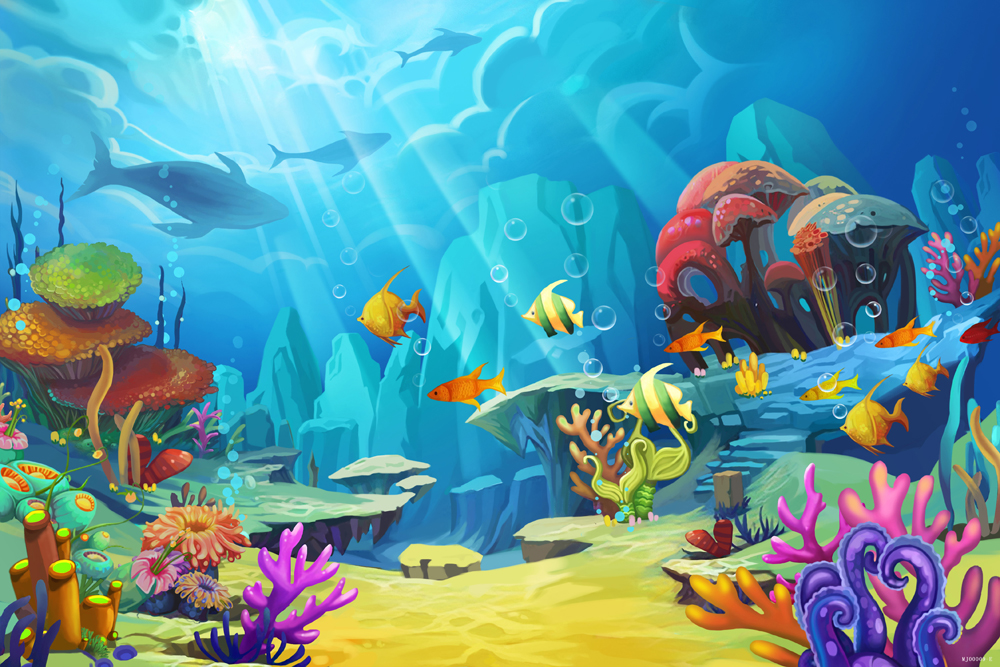 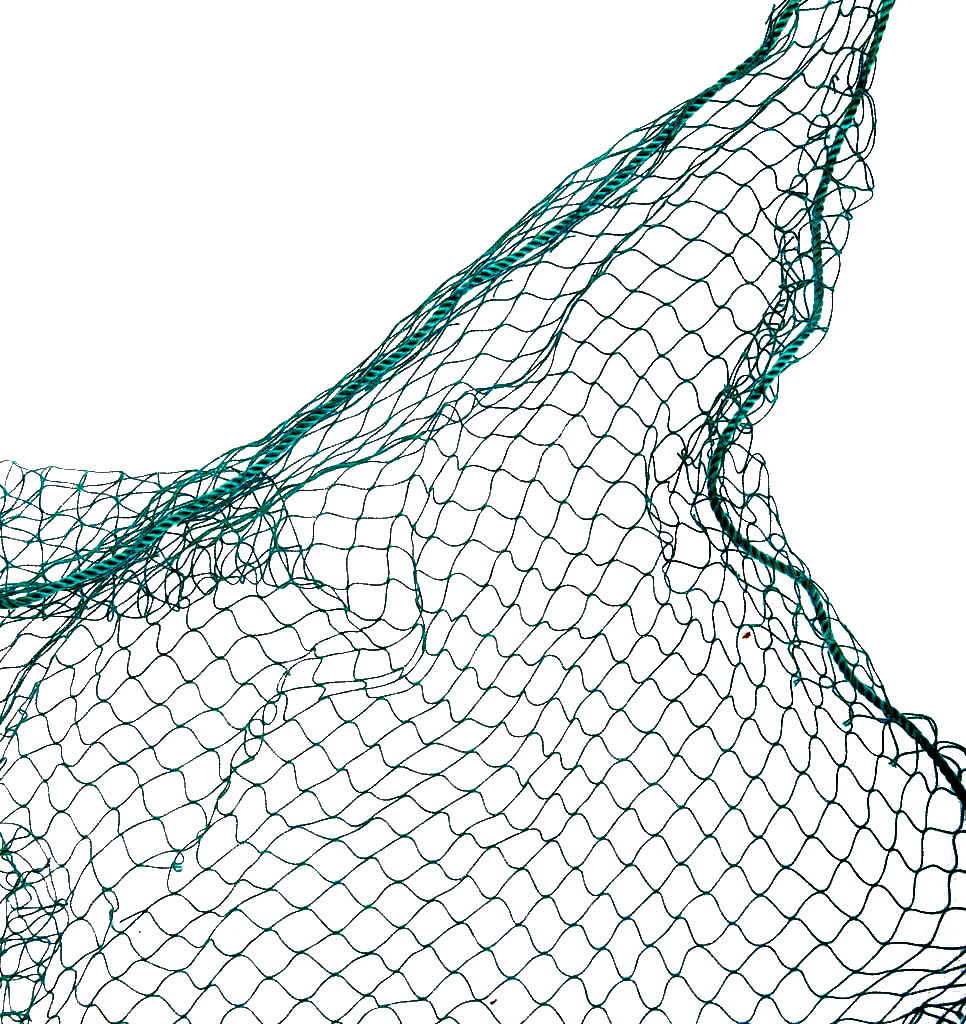 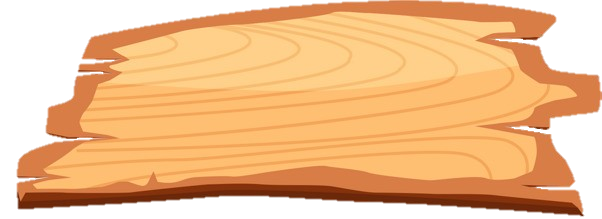 GIẢI CỨU
ĐẠI DƯƠNG
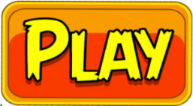 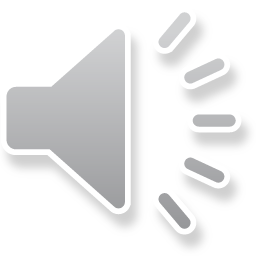 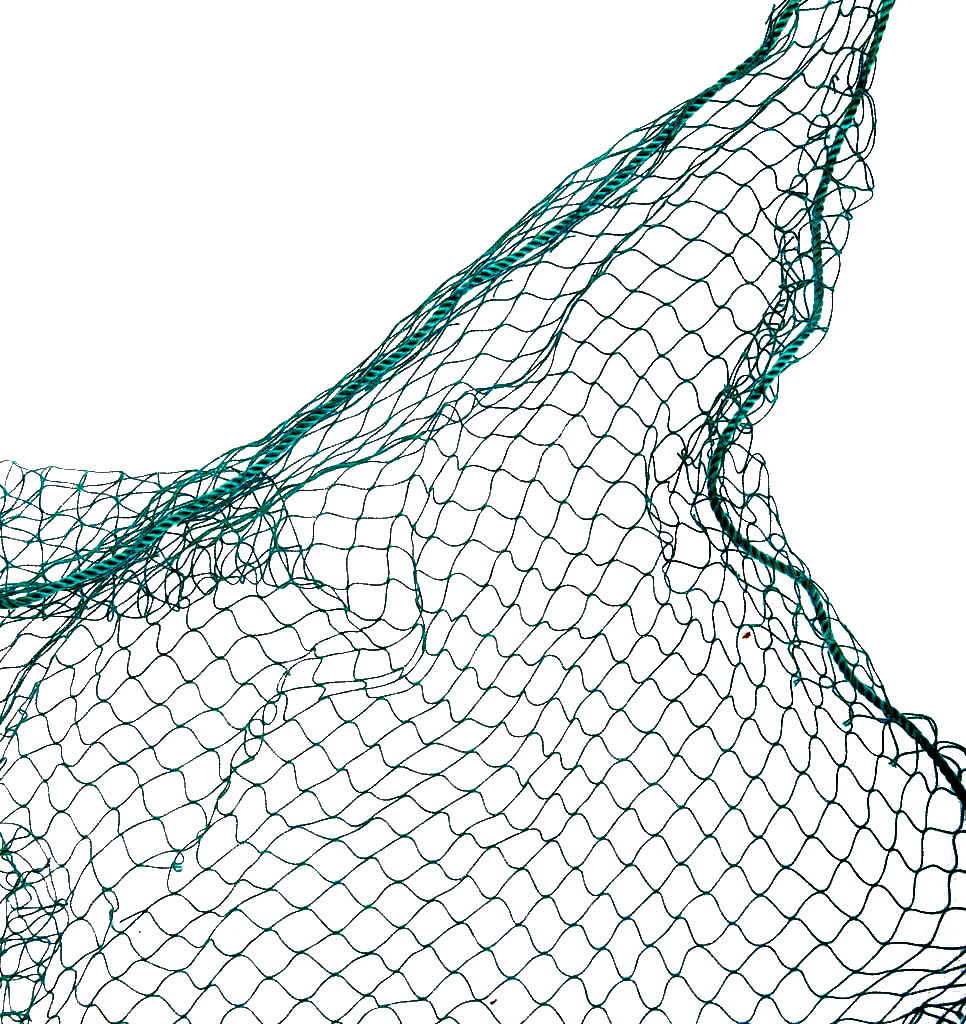 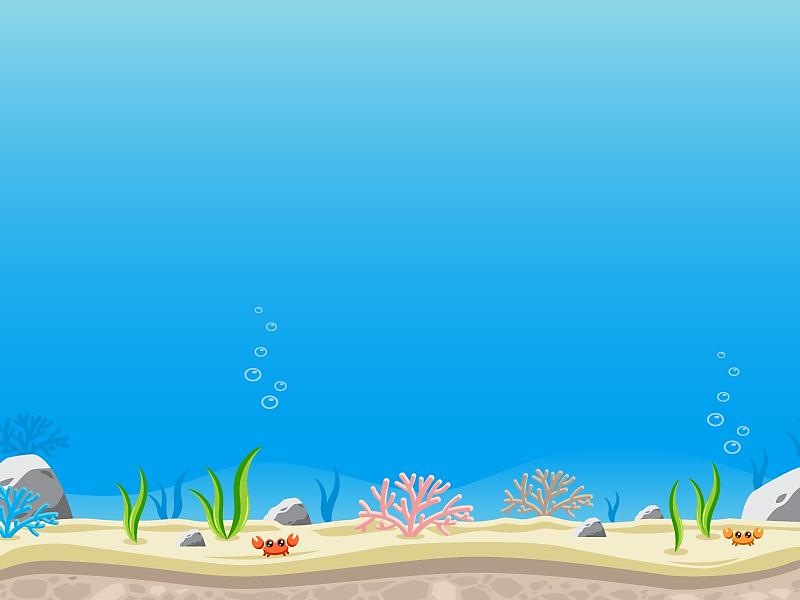 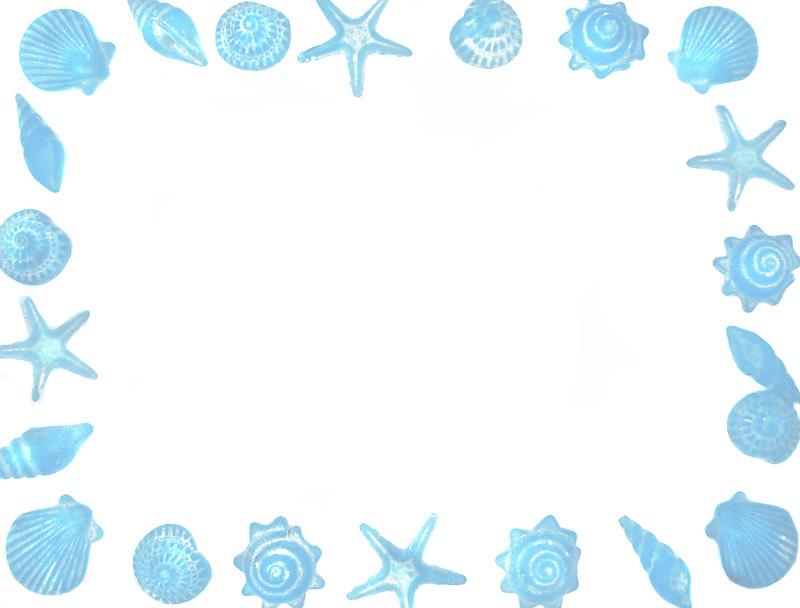 Phân số nghịch đảo của -4 là:
00:45
00:44
00:43
00:42
00:41
00:40
00:39
00:38
00:37
00:36
00:35
00:34
00:33
00:32
00:31
00:30
00:29
00:28
00:27
00:26
00:25
00:24
00:23
00:22
00:21
00:20
00:19
00:18
00:17
00:16
00:15
00:14
00:13
00:12
00:11
00:10
00:09
00:08
00:07
00:06
00:05
00:04
00:03
00:02
00:01
00:00
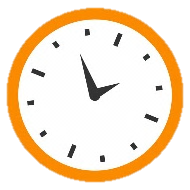 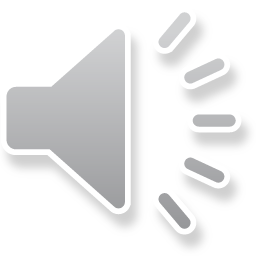 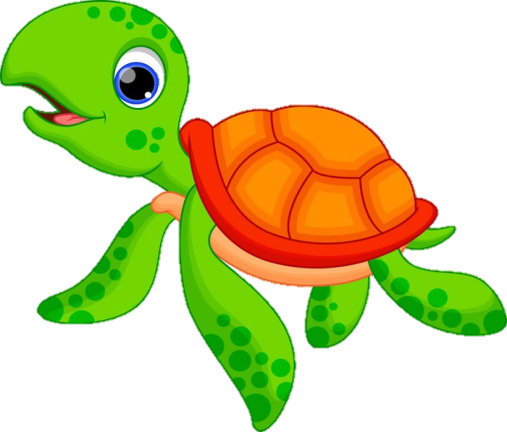 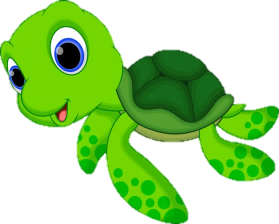 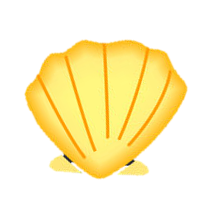 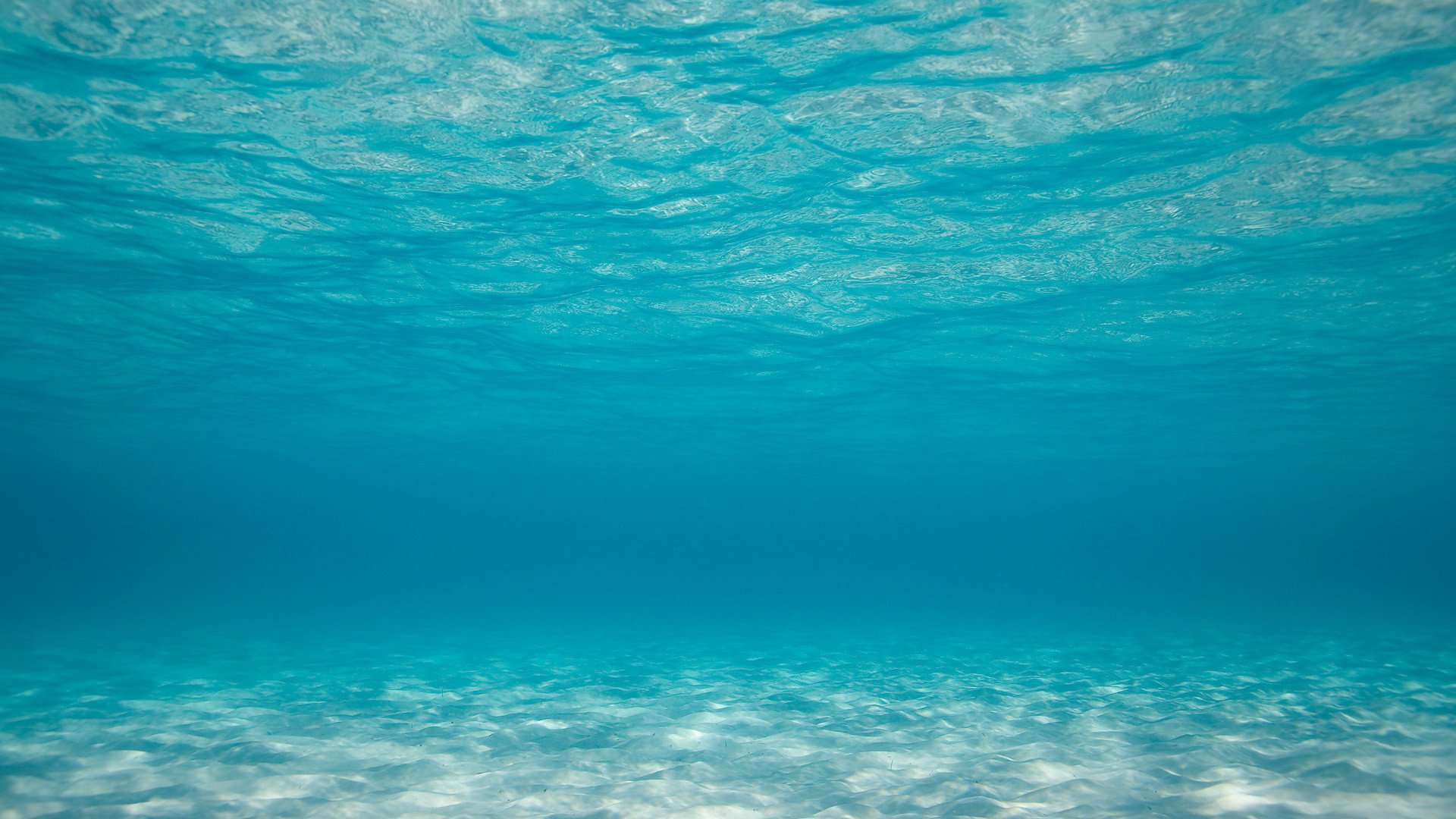 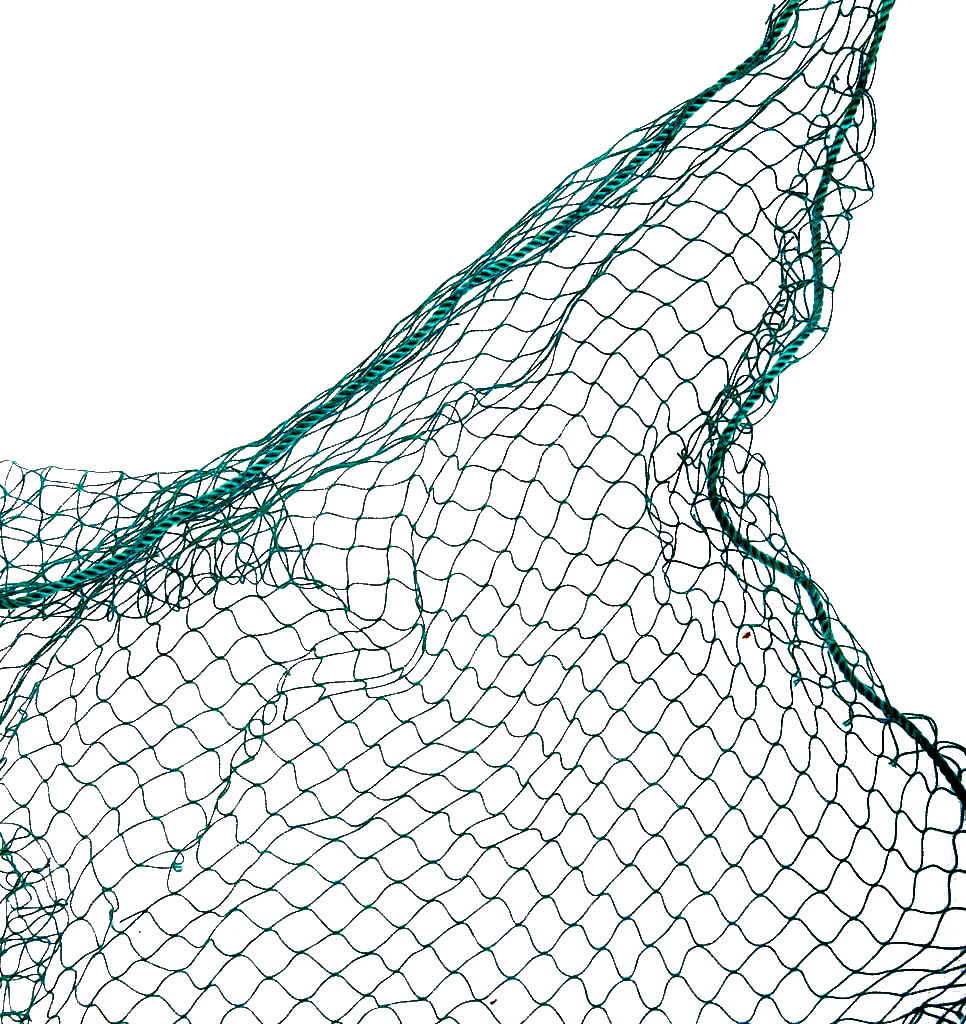 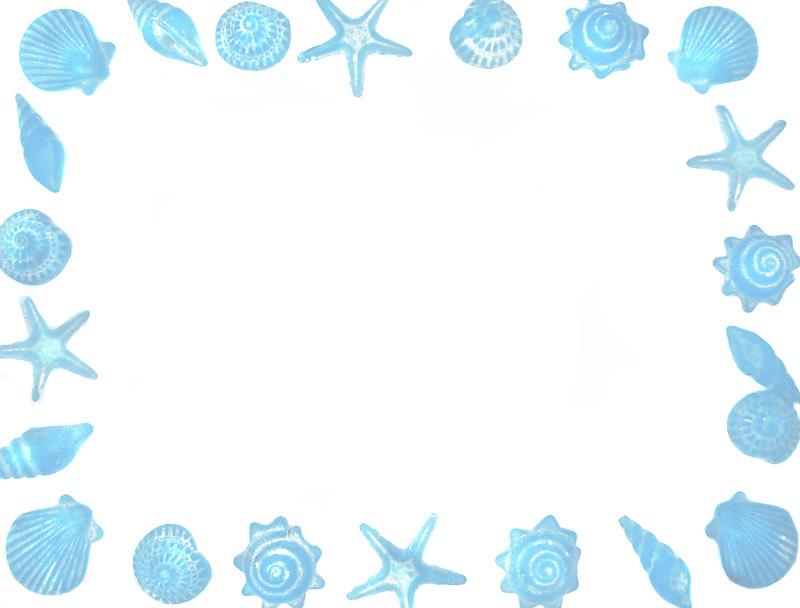 00:45
00:44
00:43
00:42
00:41
00:40
00:39
00:38
00:37
00:36
00:35
00:34
00:33
00:32
00:31
00:30
00:29
00:28
00:27
00:26
00:25
00:24
00:23
00:22
00:21
00:20
00:19
00:18
00:17
00:16
00:15
00:14
00:13
00:12
00:11
00:10
00:09
00:08
00:07
00:06
00:05
00:04
00:03
00:02
00:01
00:00
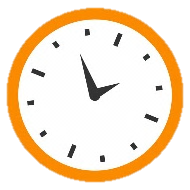 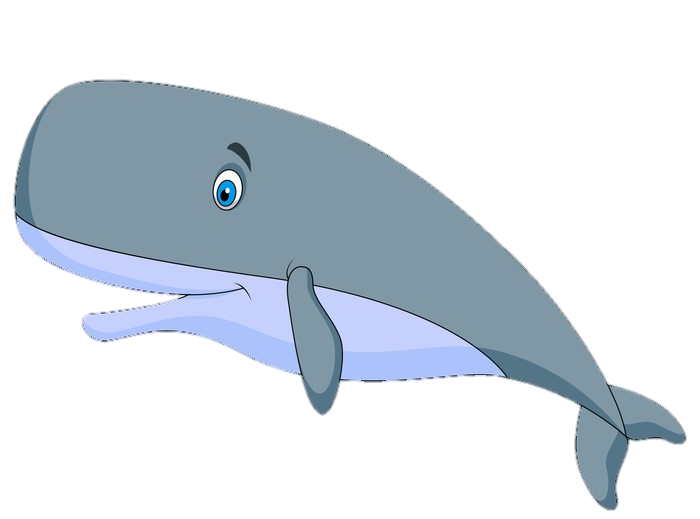 D. 1
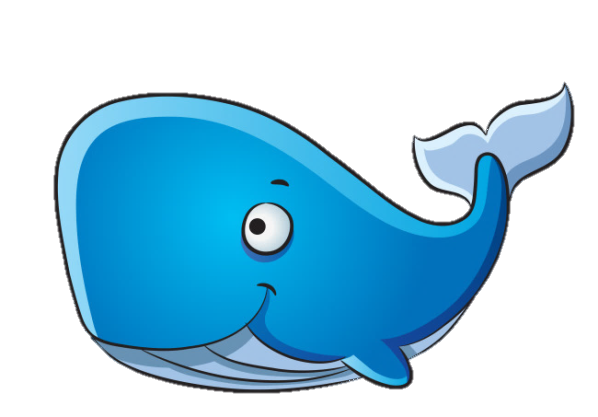 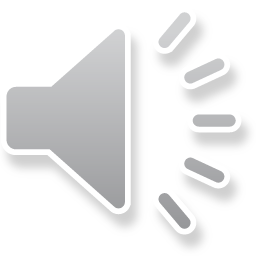 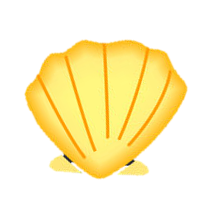 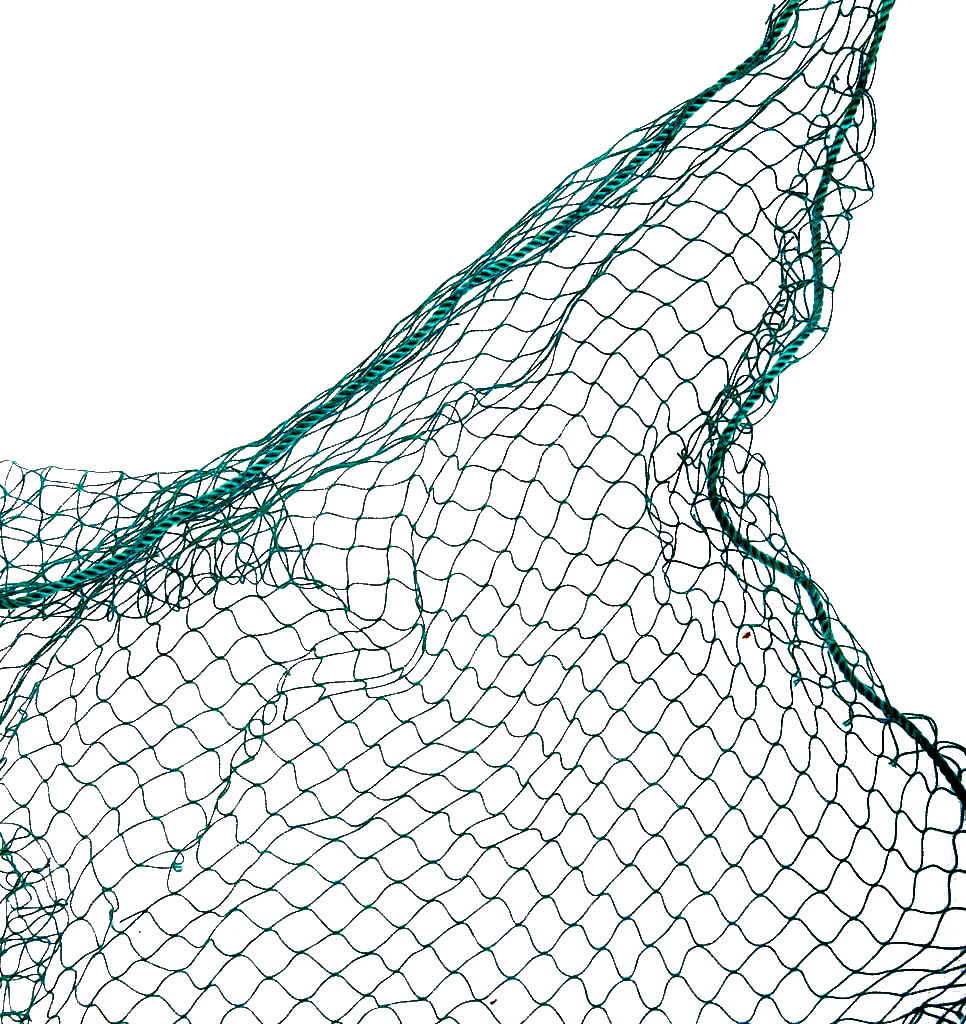 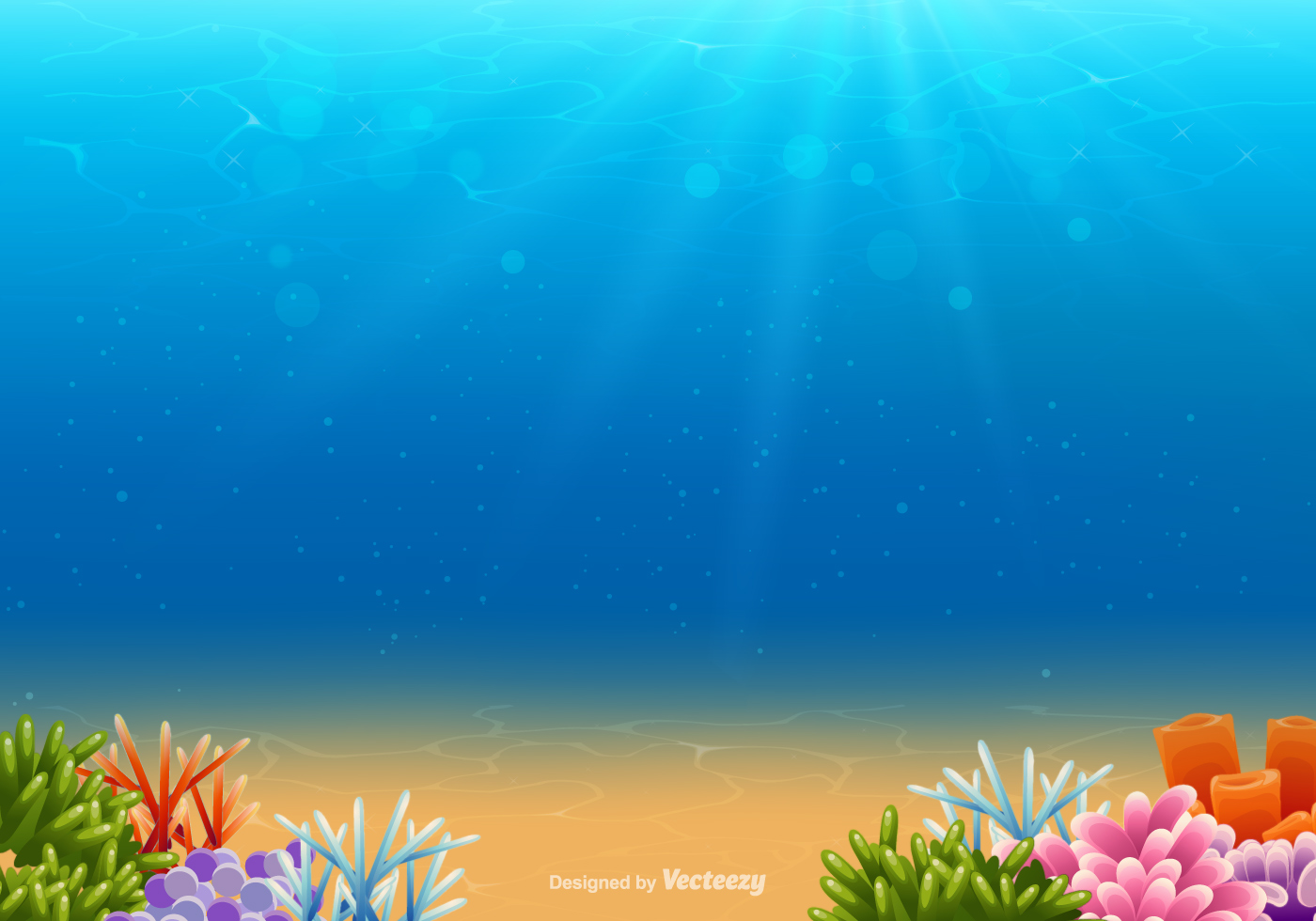 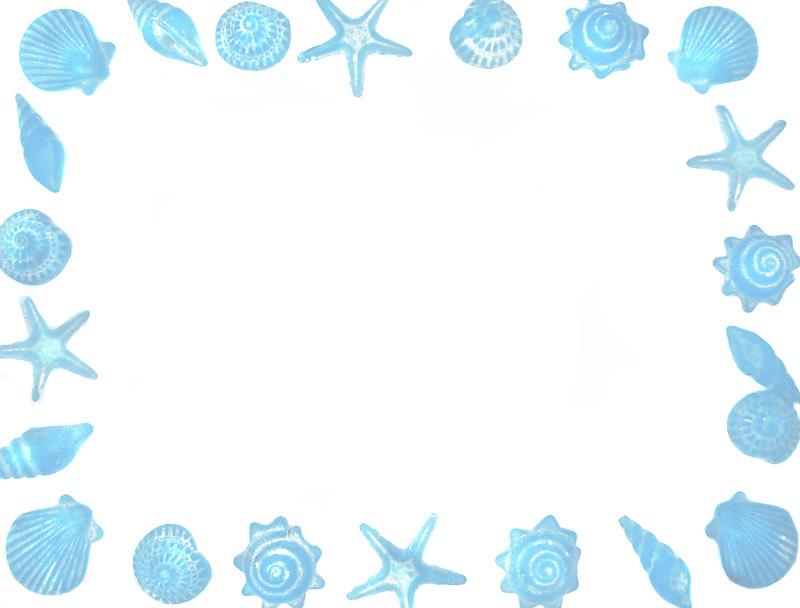 00:45
00:44
00:43
00:42
00:41
00:40
00:39
00:38
00:37
00:36
00:35
00:34
00:33
00:32
00:31
00:30
00:29
00:28
00:27
00:26
00:25
00:24
00:23
00:22
00:21
00:20
00:19
00:18
00:17
00:16
00:15
00:14
00:13
00:12
00:11
00:10
00:09
00:08
00:07
00:06
00:05
00:04
00:03
00:02
00:01
00:00
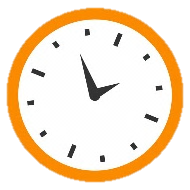 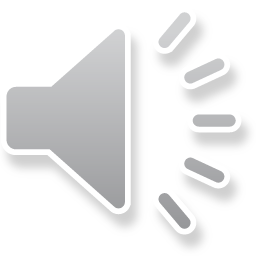 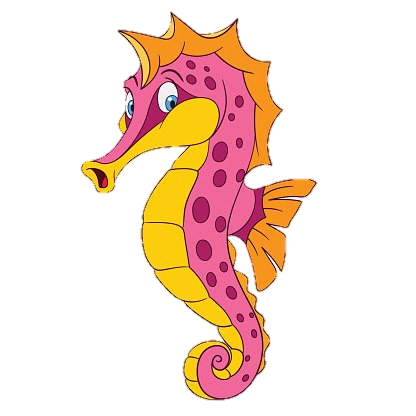 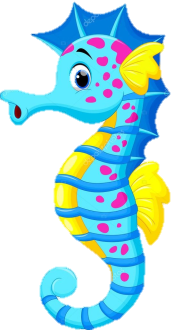 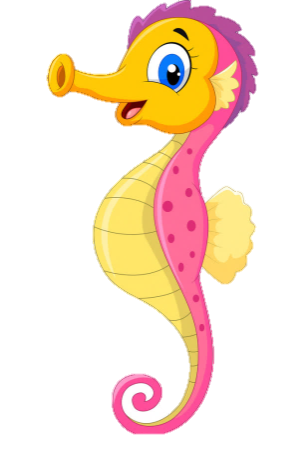 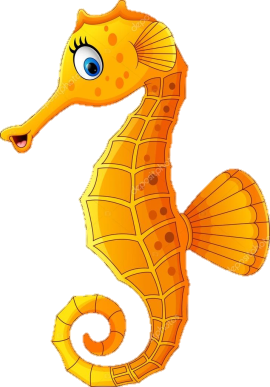 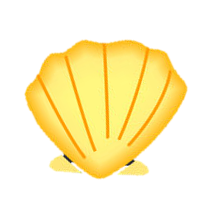 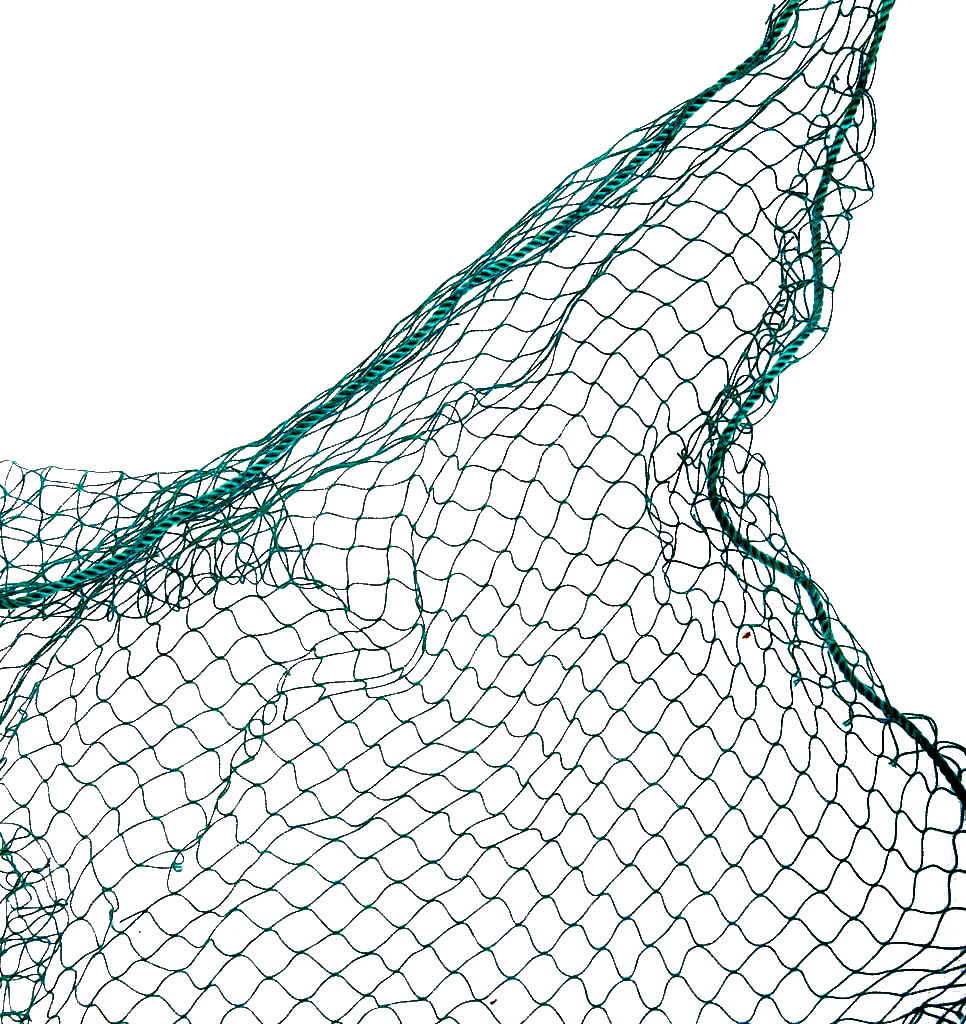 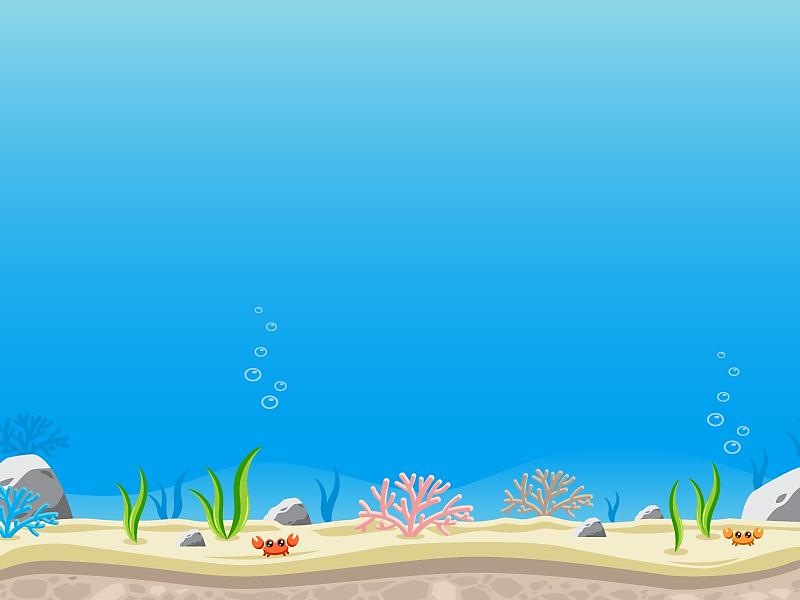 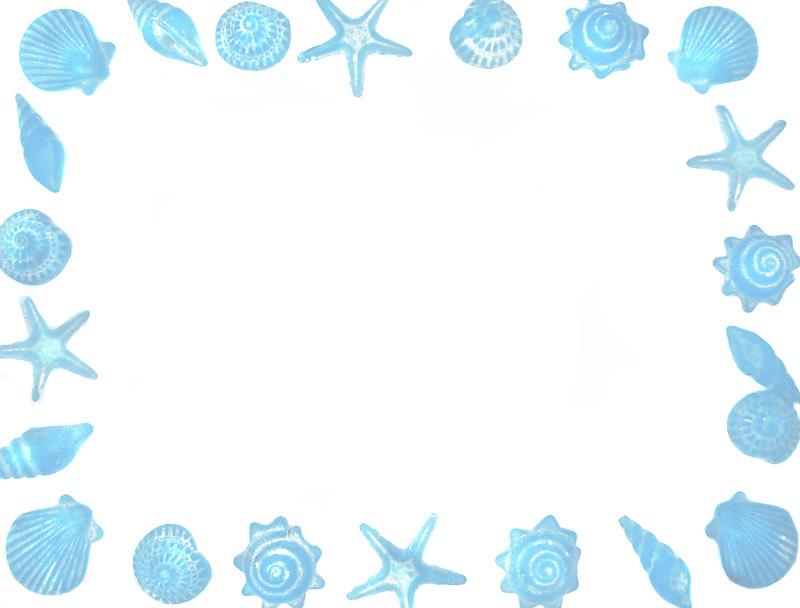 00:45
00:44
00:43
00:42
00:41
00:40
00:39
00:38
00:37
00:36
00:35
00:34
00:33
00:32
00:31
00:30
00:29
00:28
00:27
00:26
00:25
00:24
00:23
00:22
00:21
00:20
00:19
00:18
00:17
00:16
00:15
00:14
00:13
00:12
00:11
00:10
00:09
00:08
00:07
00:06
00:05
00:04
00:03
00:02
00:01
00:00
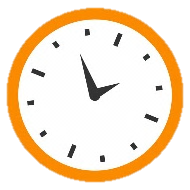 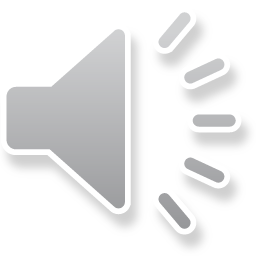 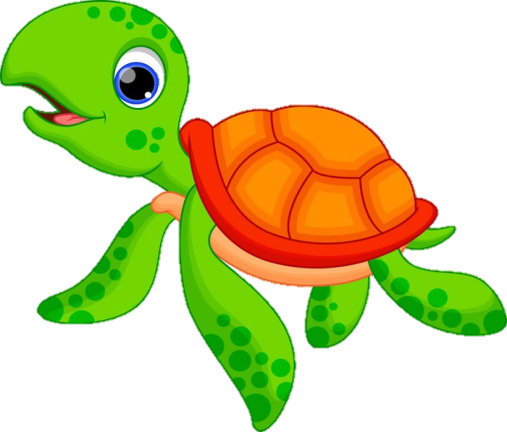 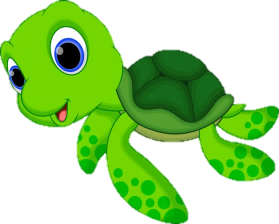 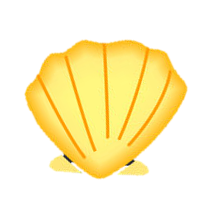 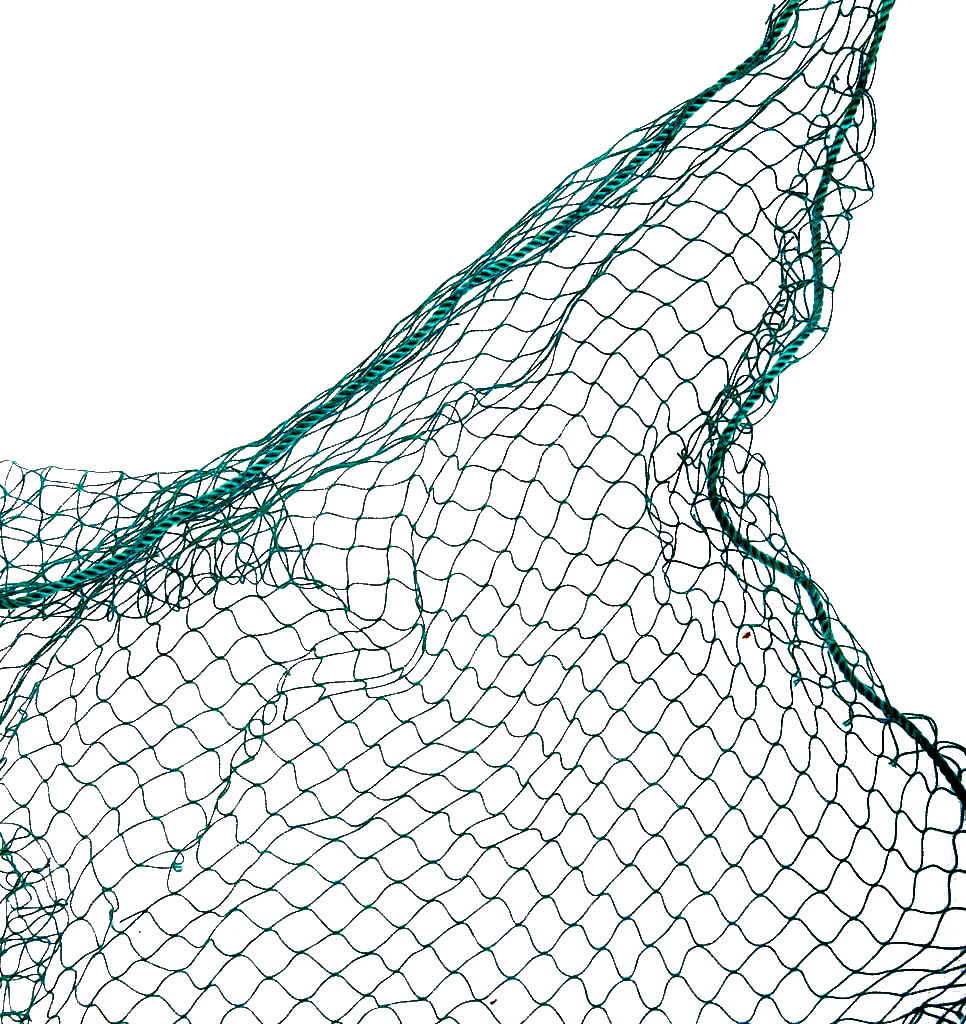 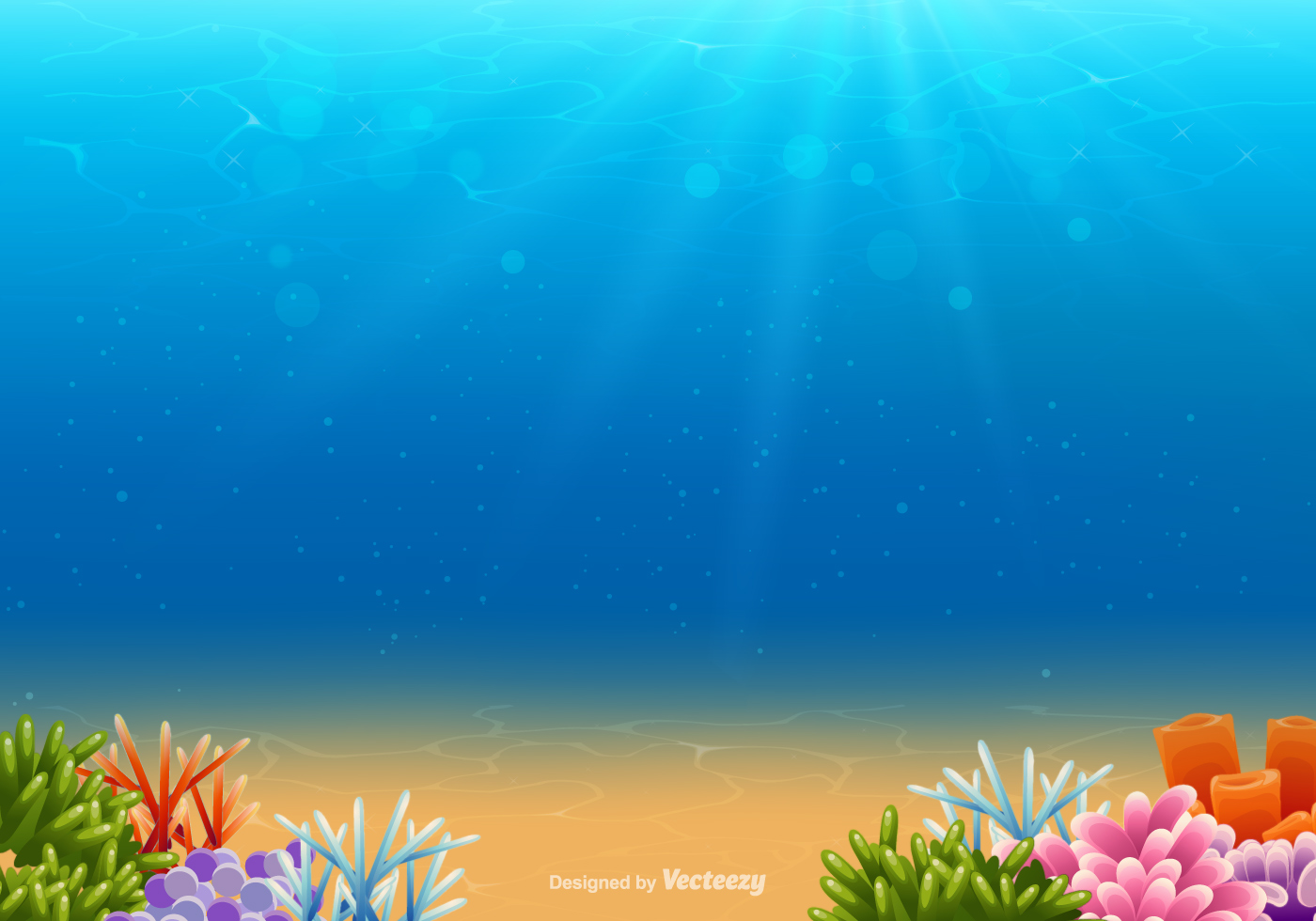 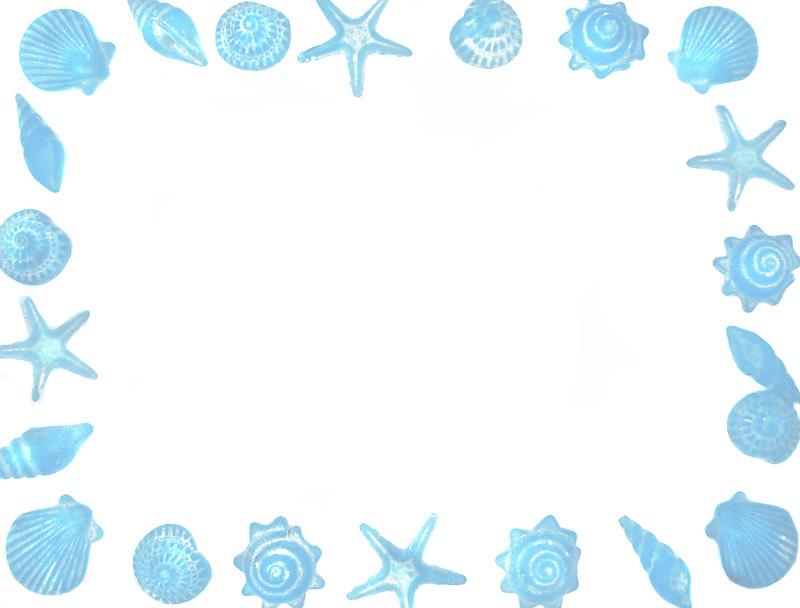 00:45
00:44
00:43
00:42
00:41
00:40
00:39
00:38
00:37
00:36
00:35
00:34
00:33
00:32
00:31
00:30
00:29
00:28
00:27
00:26
00:25
00:24
00:23
00:22
00:21
00:20
00:19
00:18
00:17
00:16
00:15
00:14
00:13
00:12
00:11
00:10
00:09
00:08
00:07
00:06
00:05
00:04
00:03
00:02
00:01
00:00
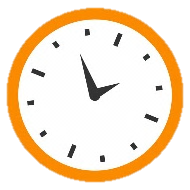 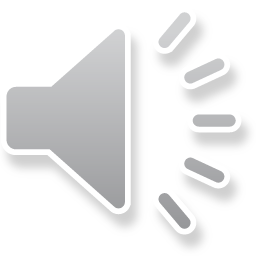 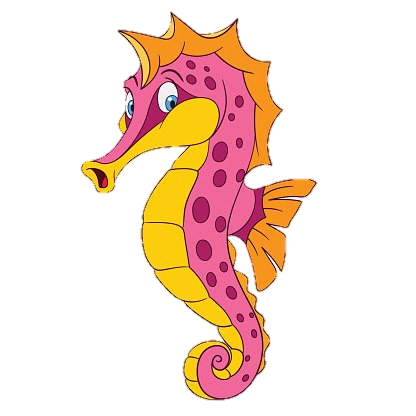 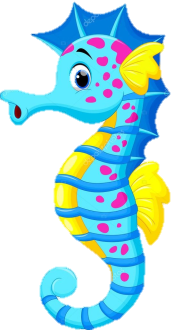 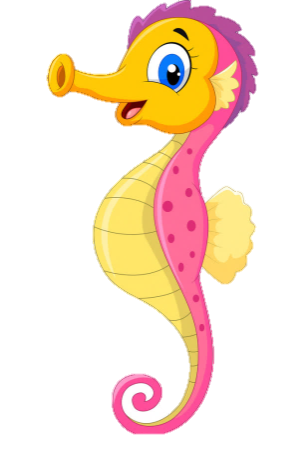 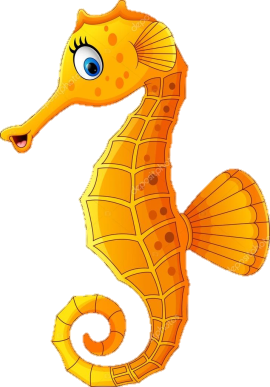 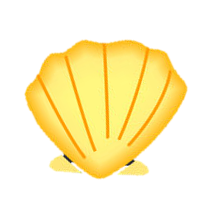 HƯỚNG DẪN VỀ NHÀ
- Quy tắc nhân hai phân số, chia phân số.
- Tính chất của phép nhân phân số, định nghĩa phân số nghịch đảo.
- Làm bài tập : 6.27; 6.30; 6.32; 6.33 (SGK/21)